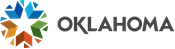 Contributions
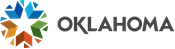 Employer Contribution for DC Employee
DC Matching Amount
Additional DB Contribution